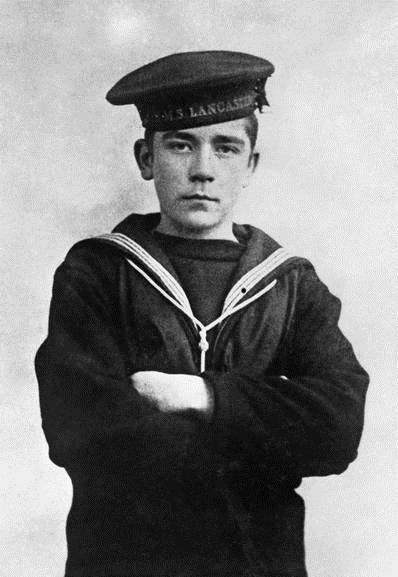 Piece together John Travers Cornwell’s
story
Use historical sources to discover details of his life
IWM Learning Resources:  Terms of Use
The images in this resource can be freely used for non-commercial use in your classroom subject to the terms of the IWM’s Non Commercial Licence:  http://www.iwm.org.uk/corporate/privacy-copyright/licence

You can use the full presentation or use individual slides within other presentations for use within school and to share with other teachers for their non commercial use as well.

You can print the images out up to A4 size if you wish to use hard copies with your class.

Each image comes with an attribution statement, which must be included wherever the image is used. For example, © IWM (Art.IWM ART 1179).

Every effort has been made to contact all copyright holders.  IWM will be glad to make good any error or omissions brought to their attention.

By downloading this PowerPoint and using these images you agree to these terms of use, including your use of the attribution statement specified for each object by IWM.
Extracts from 1901 Census – Clyde Place, Low Leyton, Essex
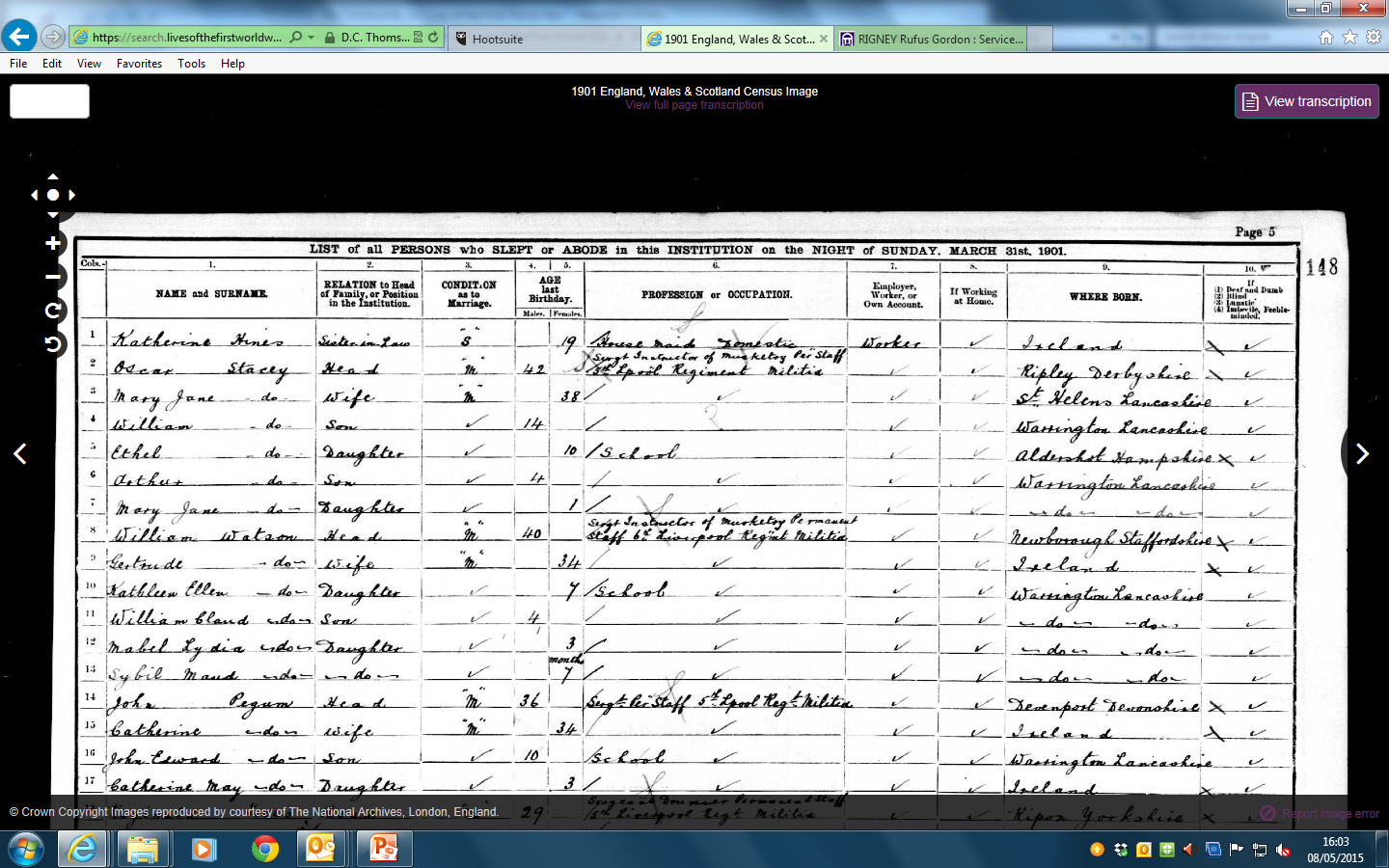 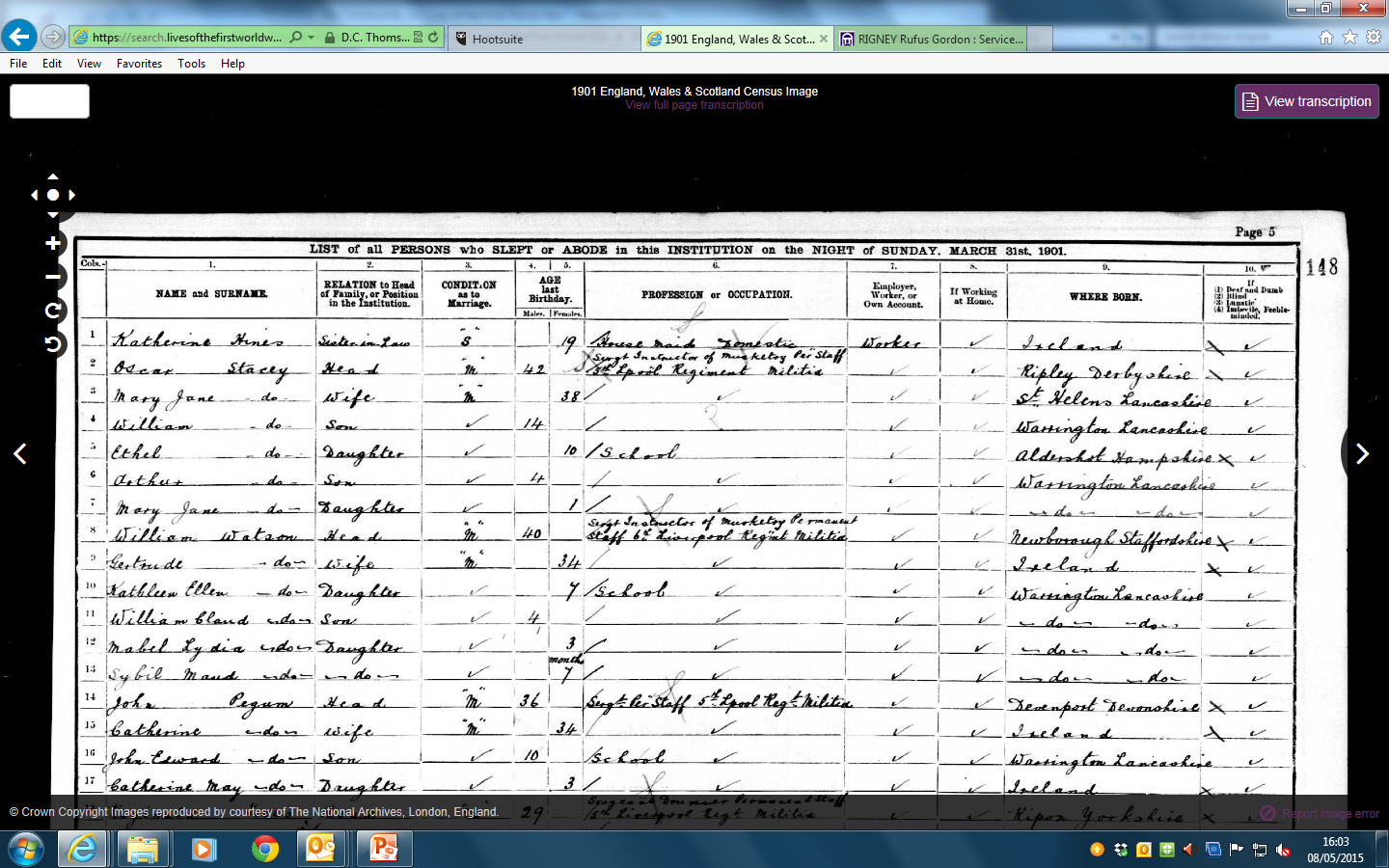 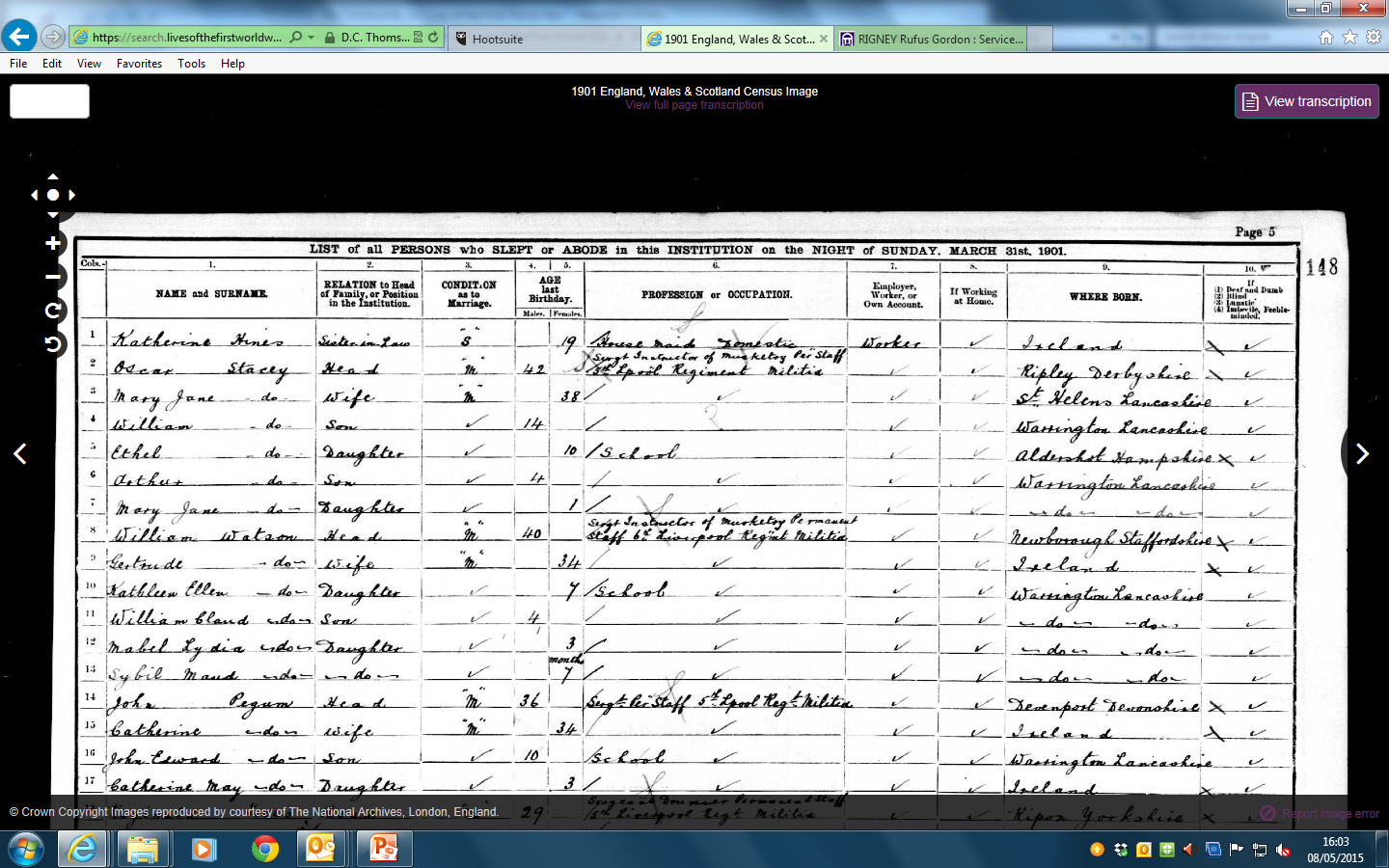 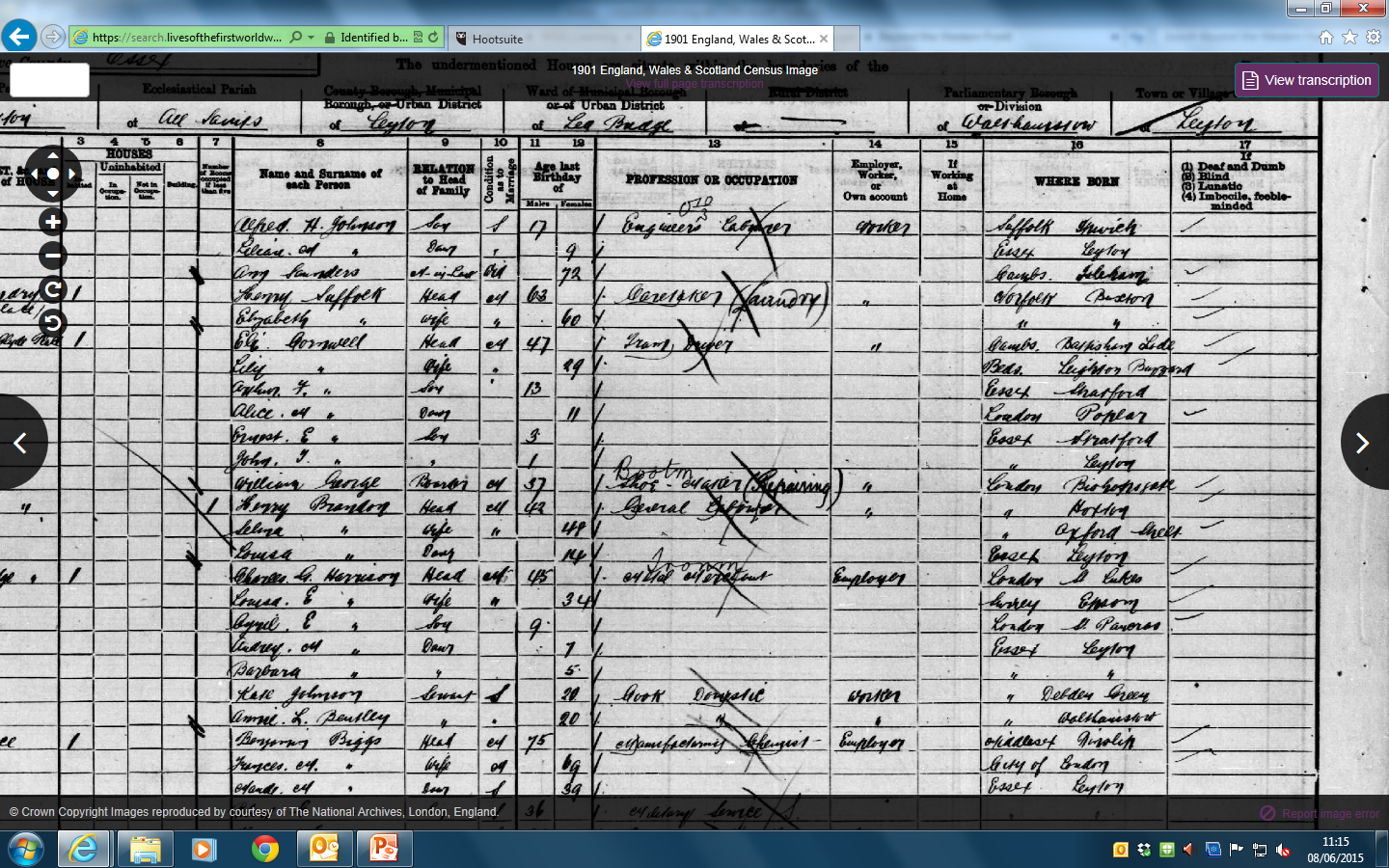 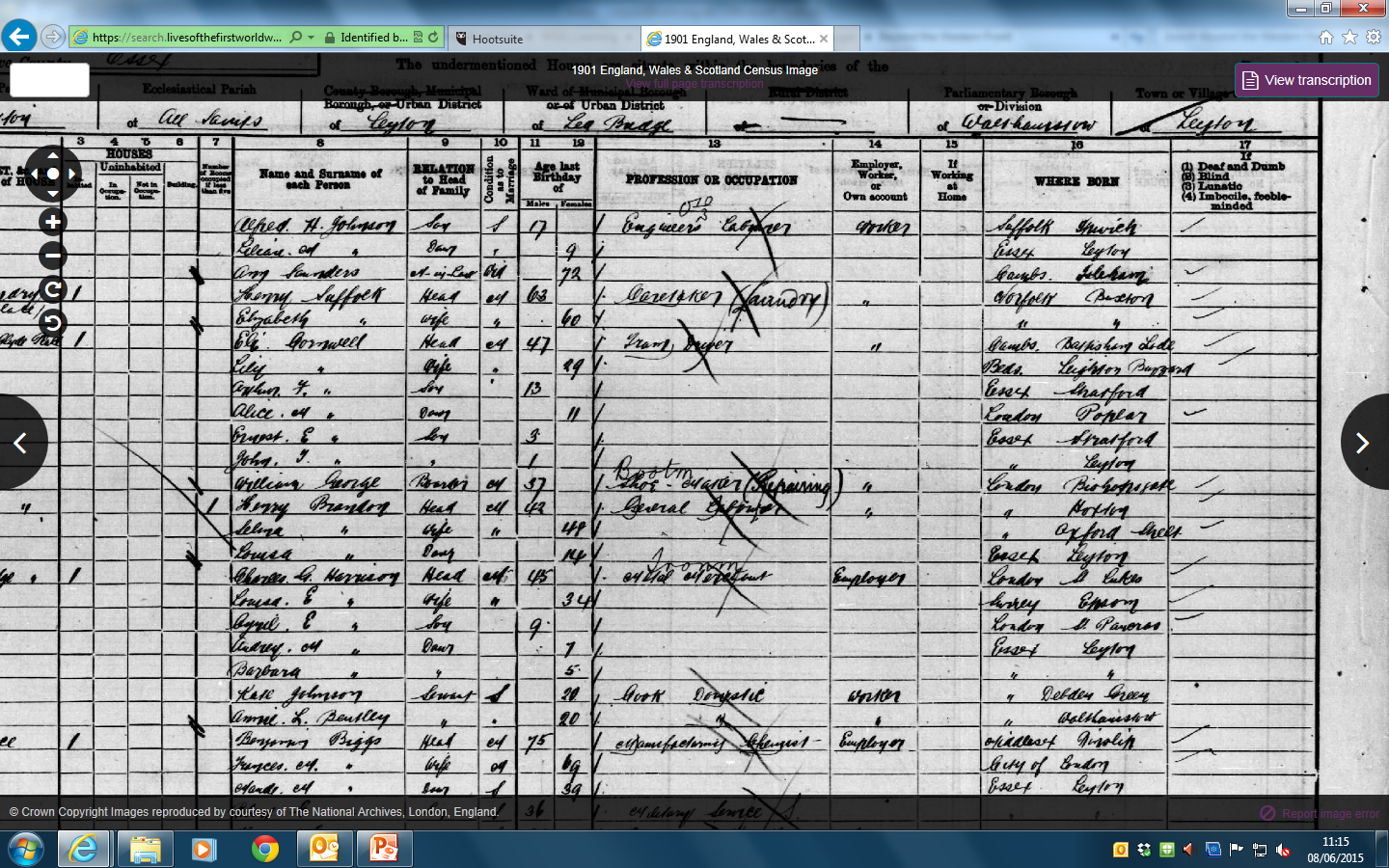 © Crown Copyright Images reproduced by courtesy of The National Archives, London, England
Image uploaded for educational purposes, all rights reserved
Transcript of 1901 Census
Extracts from 1911 Census – Walton Road School, Forest Gate, East Ham, Essex
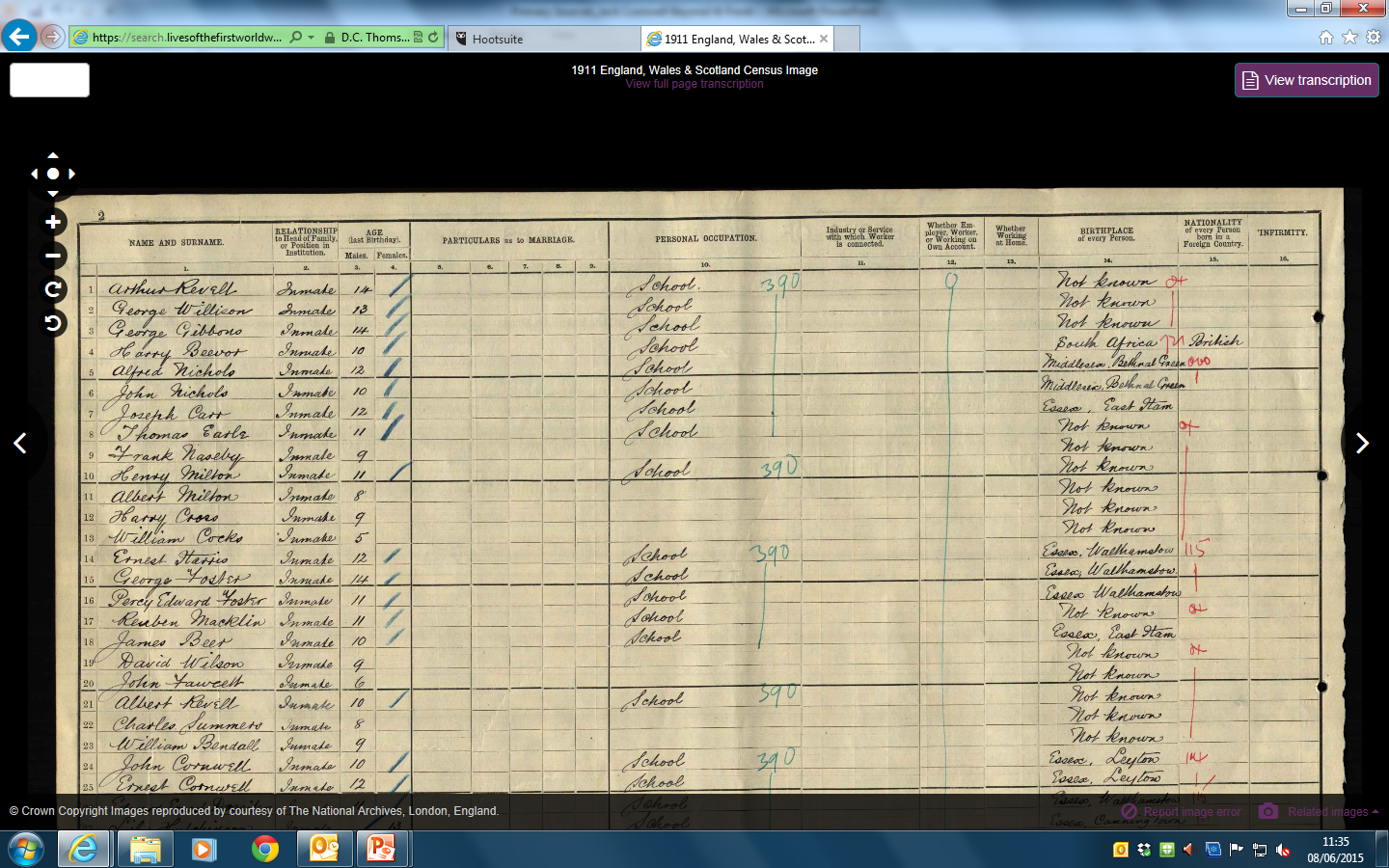 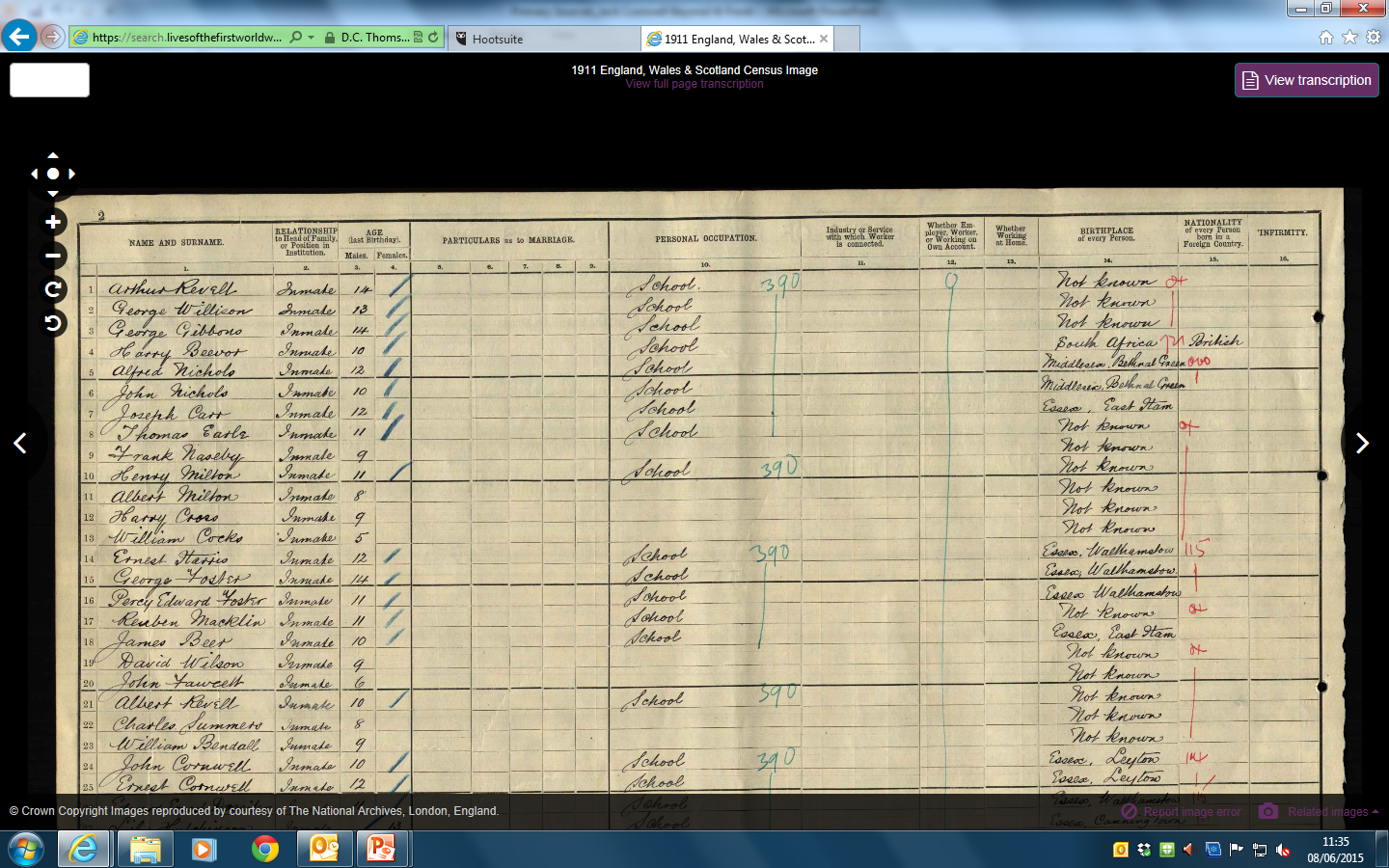 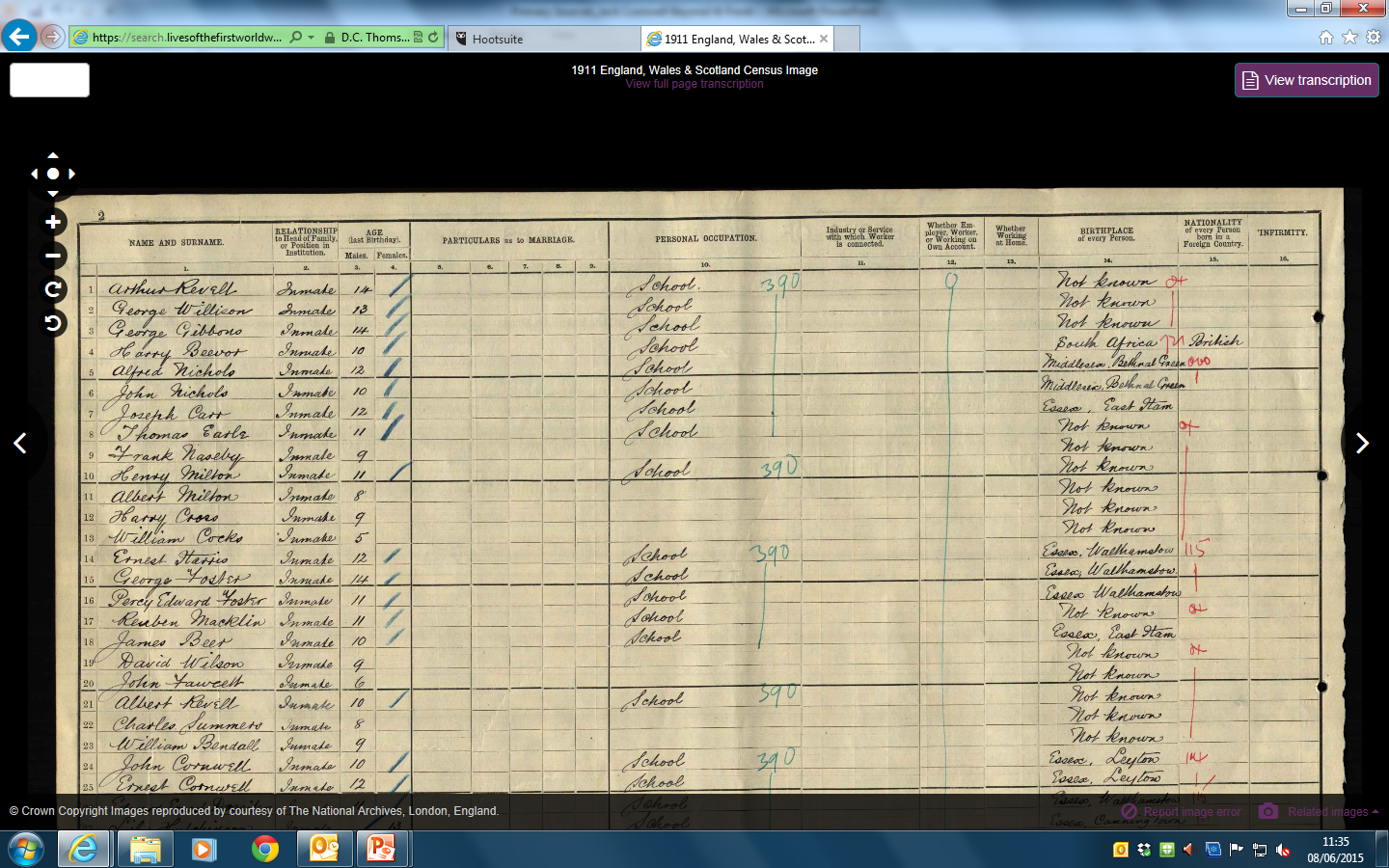 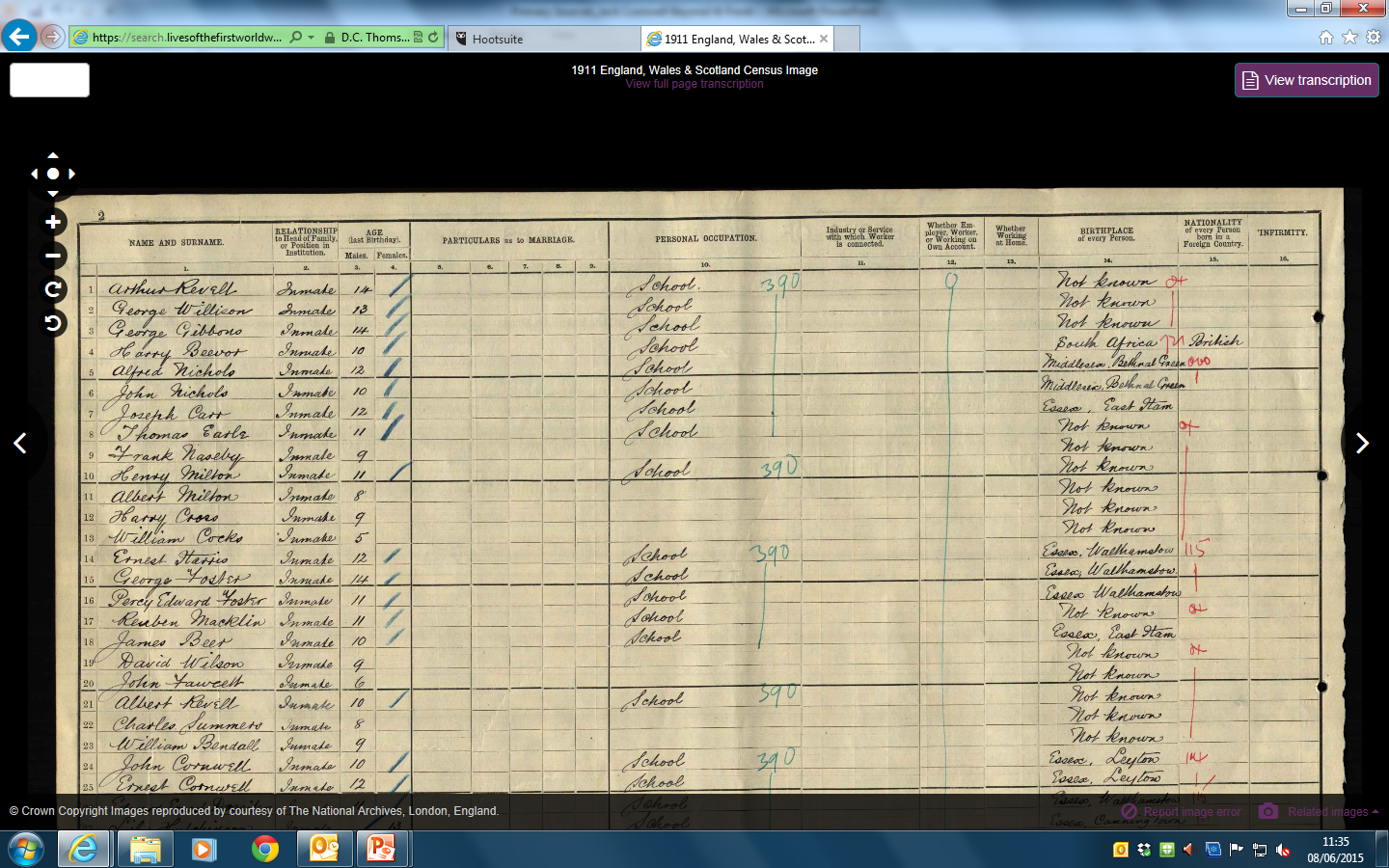 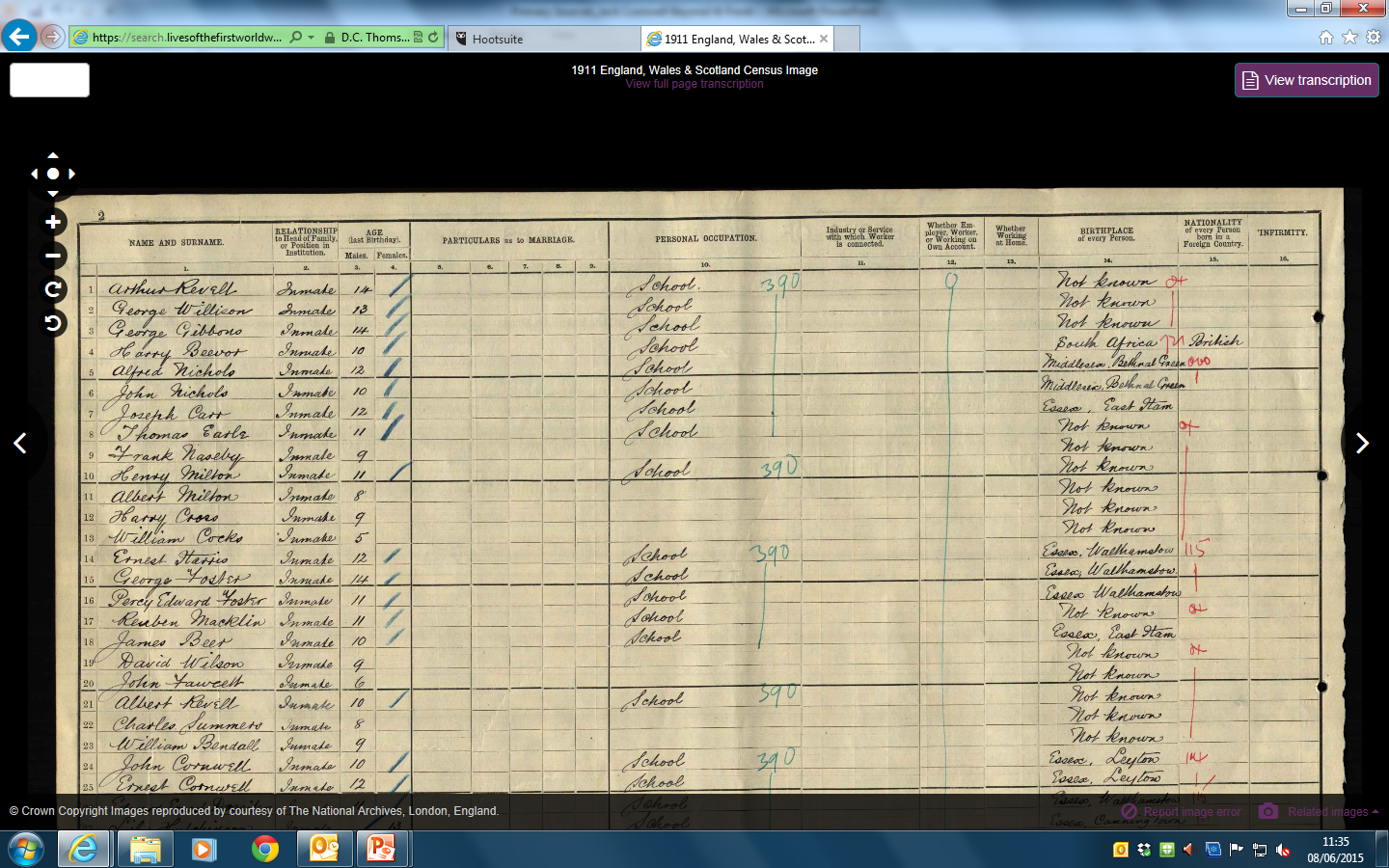 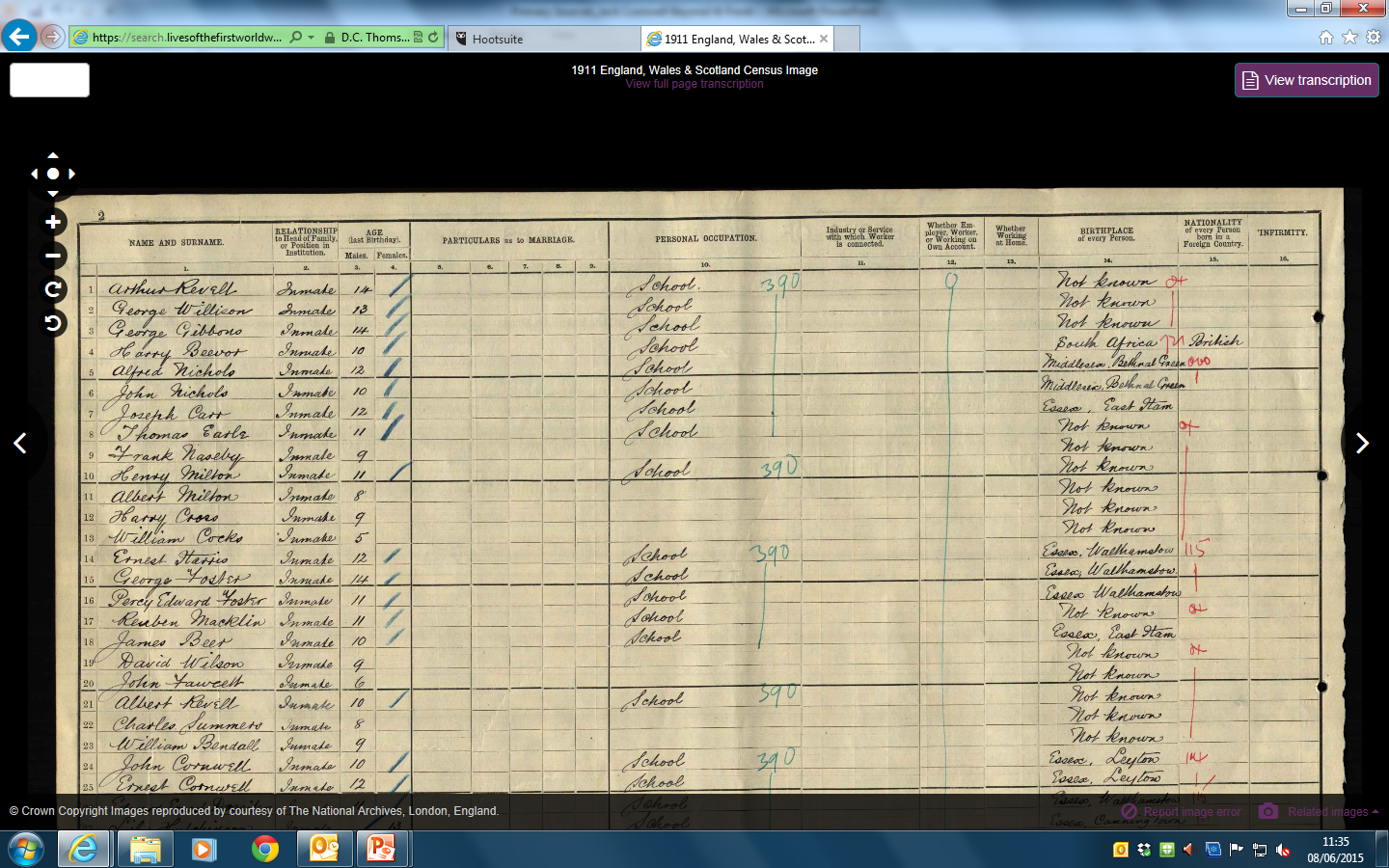 © Crown Copyright Images reproduced by courtesy of The National Archives, London, England
Image uploaded for educational purposes, all rights reserved
Transcript of 1911 Census
Extracts from Royal Navy Seaman record
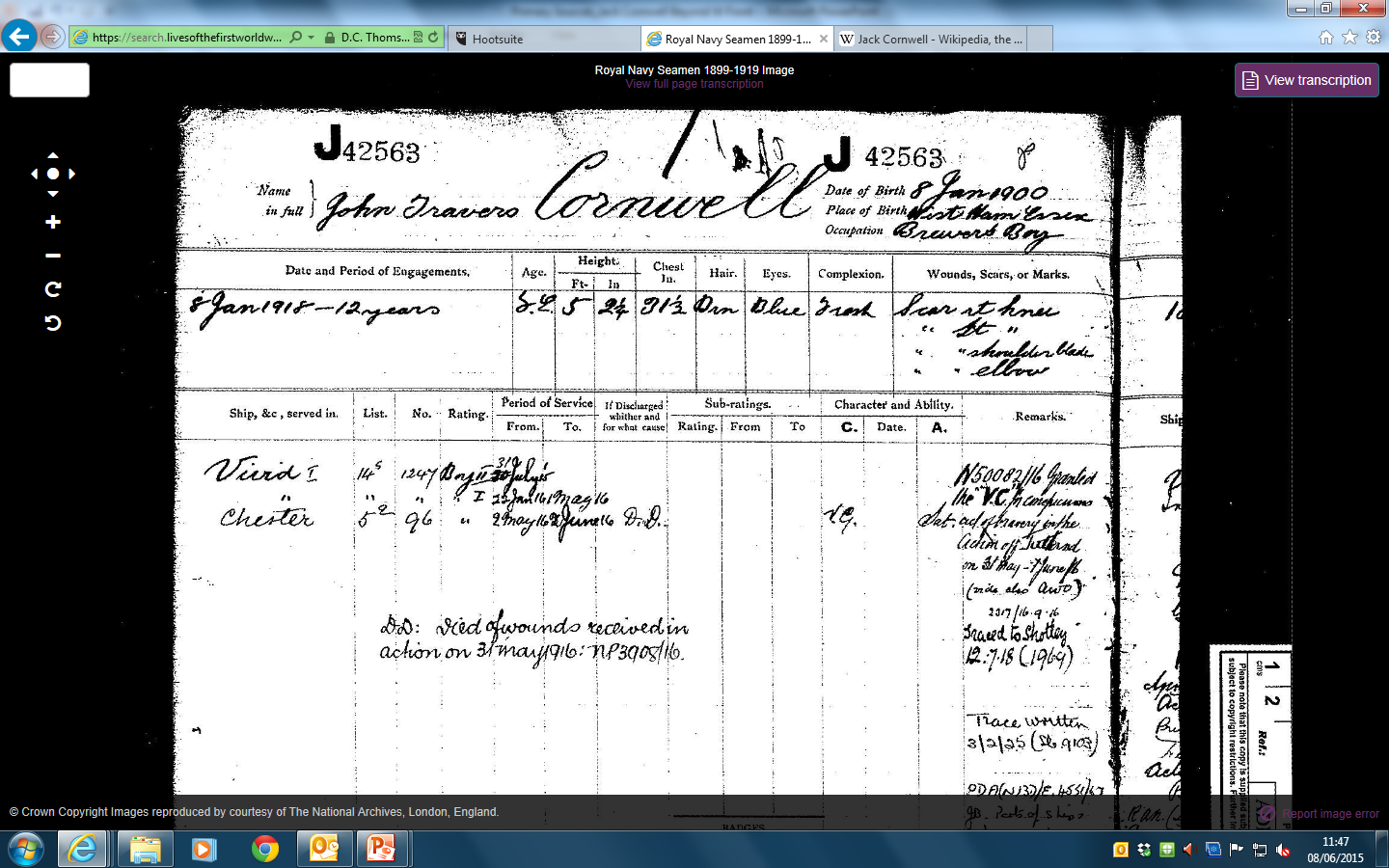 © Crown Copyright Images reproduced by courtesy of The National Archives, London, England
Image uploaded for educational purposes, all rights reserved
Transcript of Royal Navy Seaman record
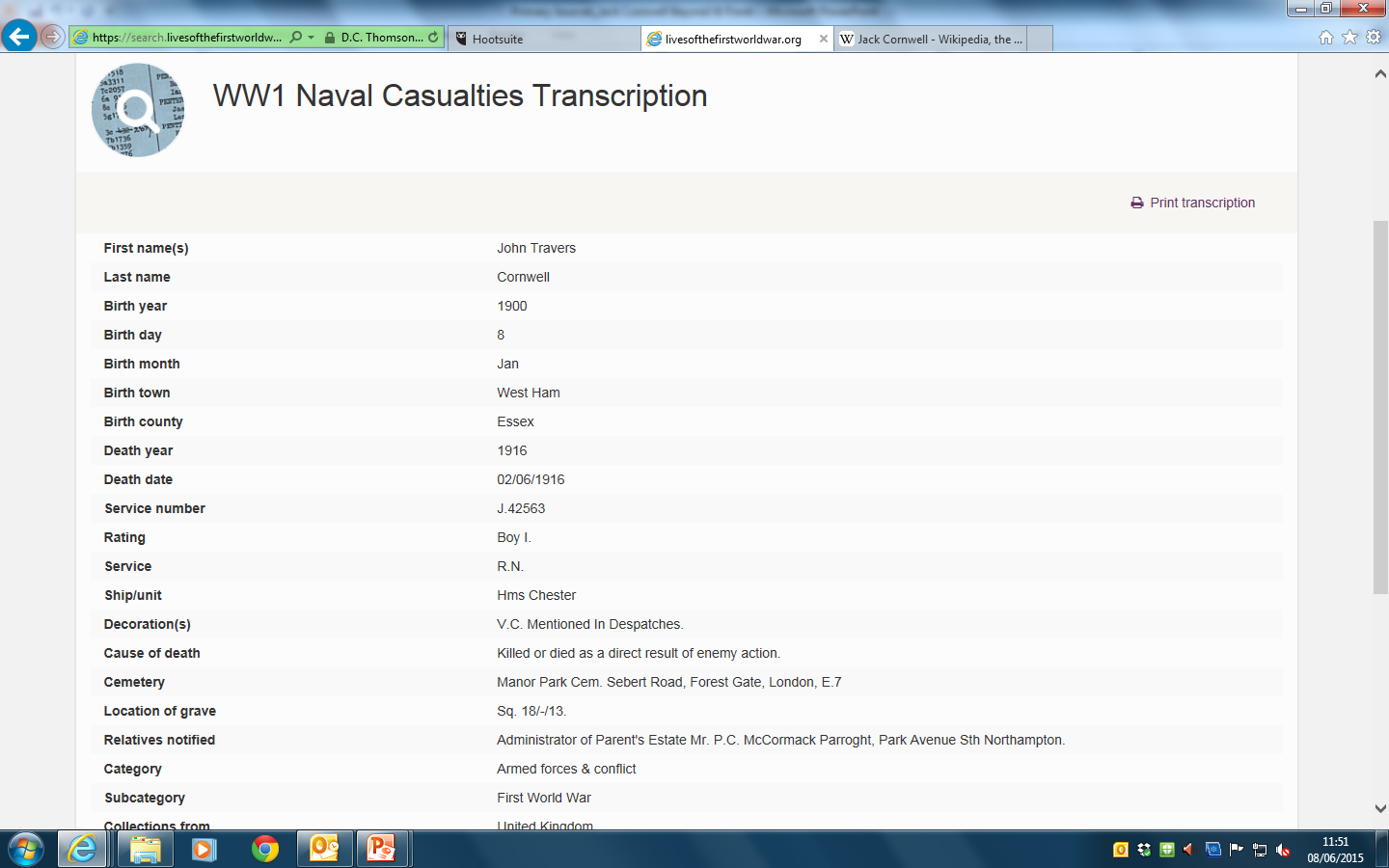 Image uploaded for educational purposes, all rights reserved
Victoria Cross Recipients register
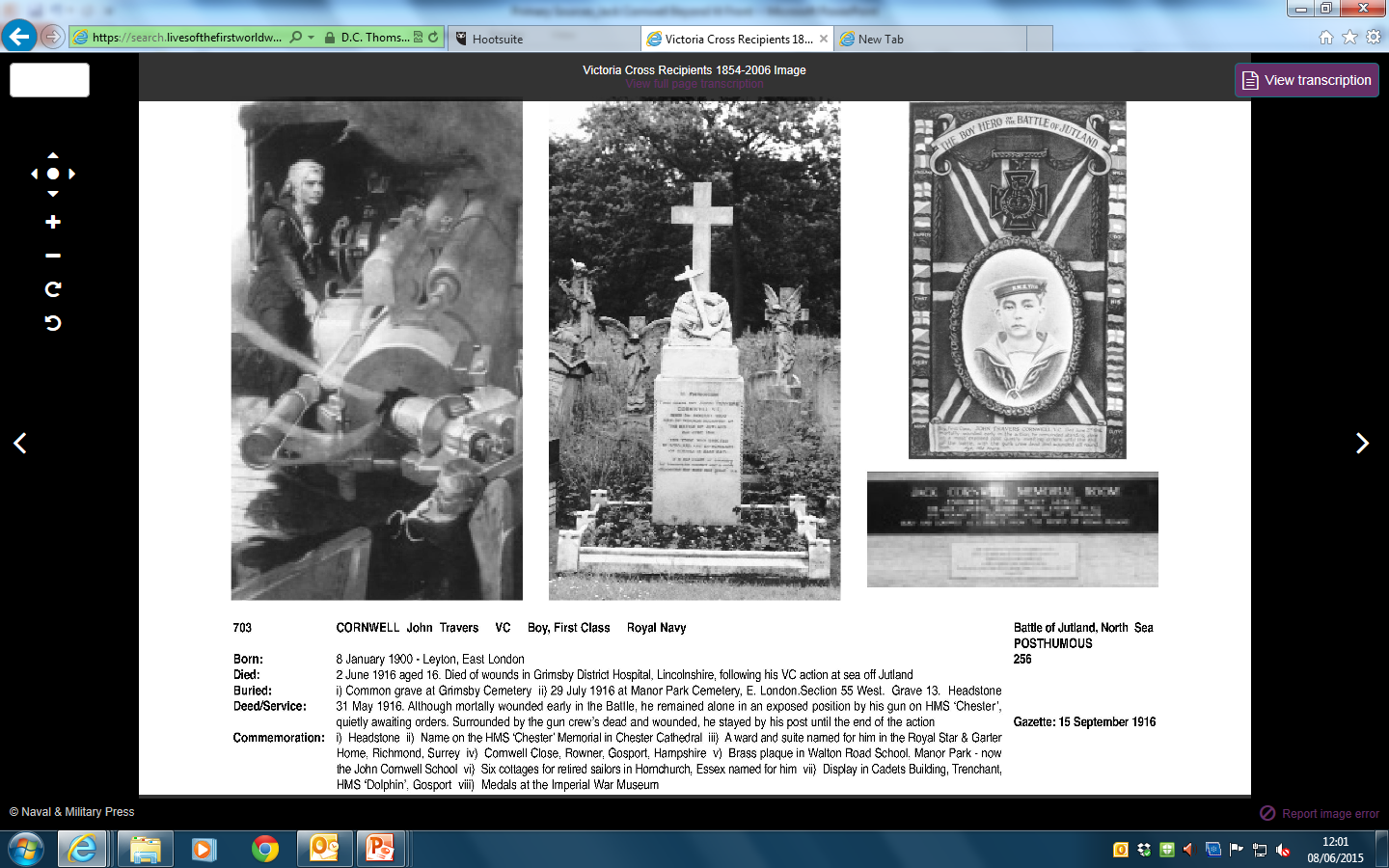 Copyright Naval and Military Press Ltd 2010. Image uploaded for educational purposes, all rights reserved
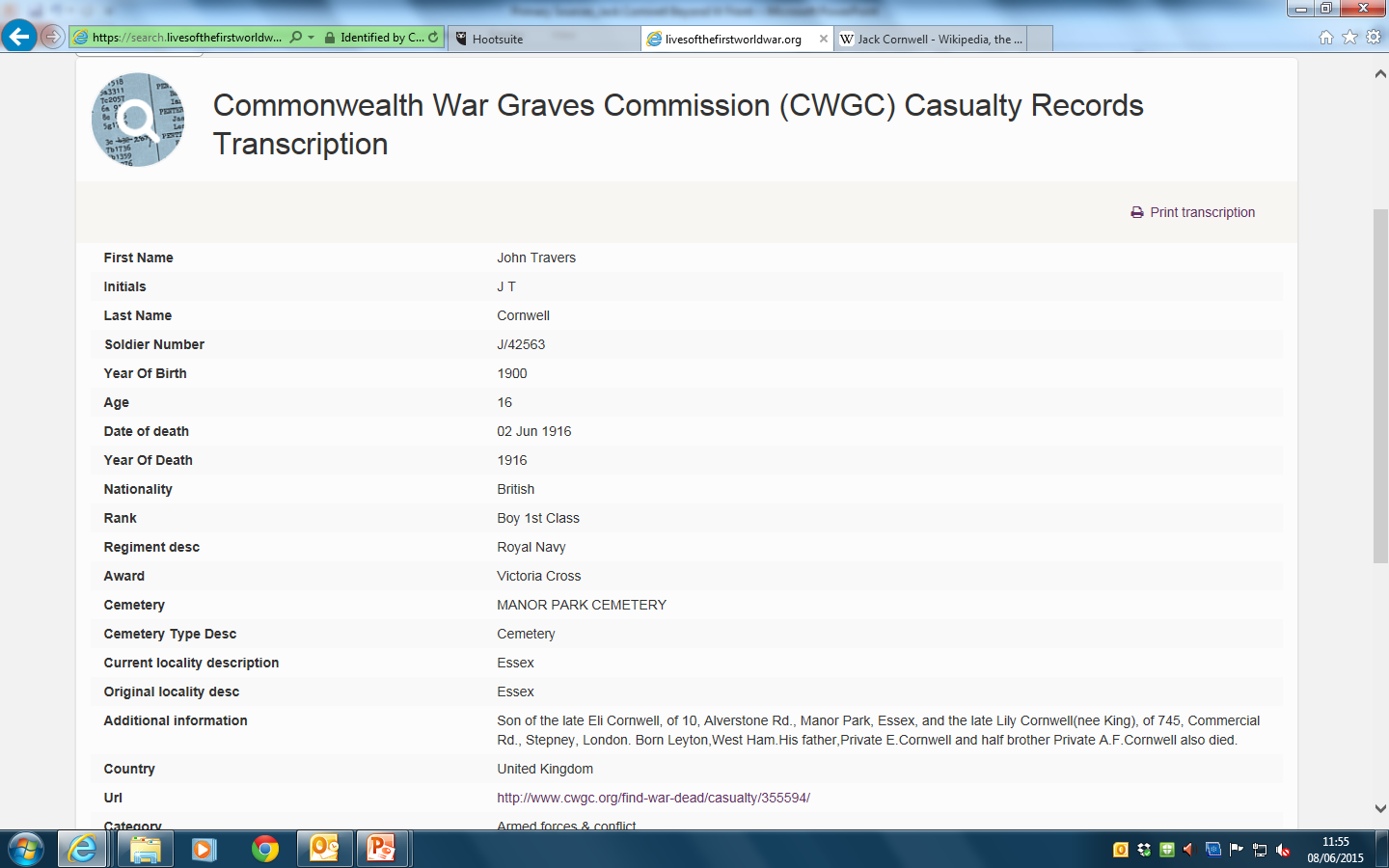 © Copyright The Commonwealth War Graves Commission. Image uploaded for educational 
purposes, all rights reserved
Discover more fascinating stories…
Lives of the First World War
livesofthefirstworldwar.org